Системно - деятельностный подход на занятиях внеурочной деятельности «Прикладная физика» в 7 классе
Автор: 
Грищенко Наталья Владимировна,учитель физики 
МБОУ «СОШ № 7»
Методы организации самостоятельной творческой работы учащихся:* проблемное изложение;* частично-поисковые, исследовательские методы; * схематическое моделирование; * моделирование объектов;*изготовление пособий;*презентация творческих работ.
Задачи: *научить получать знания (учить       учиться), *научить работать и зарабатывать (учение для труда), *научить жить (учение для бытия), *научить жить вместе (учение для совместной жизни).
ТЕМАТИЧЕСКОЕ ПЛАНИРОВАНИЕФизические методы изучения природы: теоретический и экспериментальный (2 часа)Строение вещества. Проявление его свойств в природе и технике (6 часов)Механика. Методы исследования механических явлений (18 часов)Физика вокруг нас (6 часов)Формирование личностных качеств учащихся (2 часа) Итого34 часа
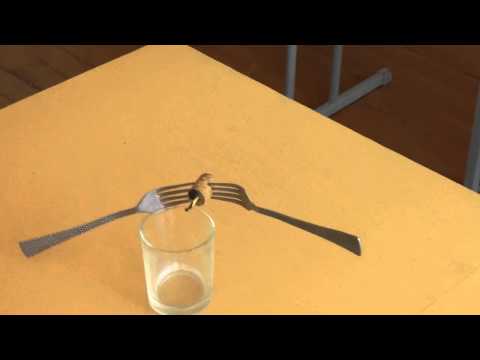 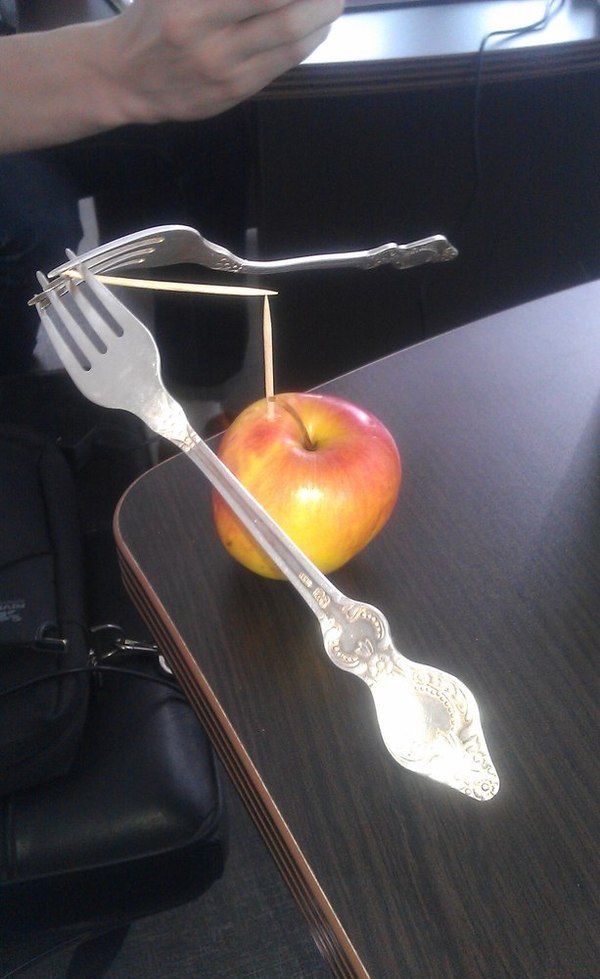 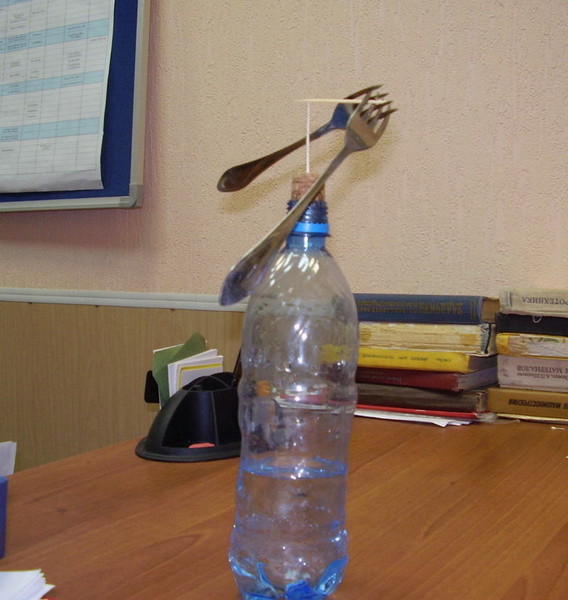 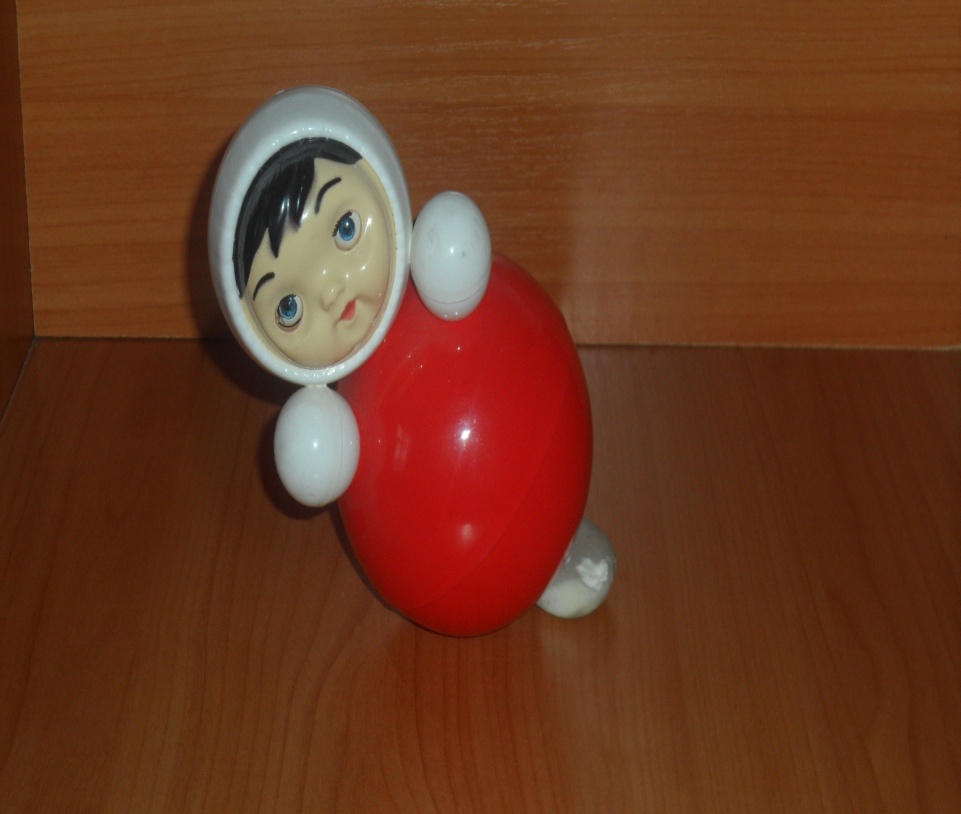 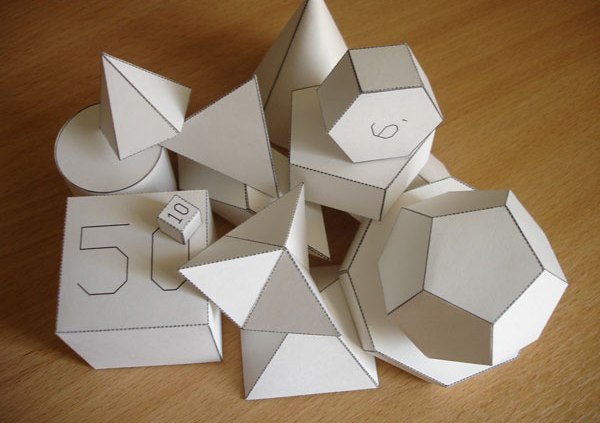 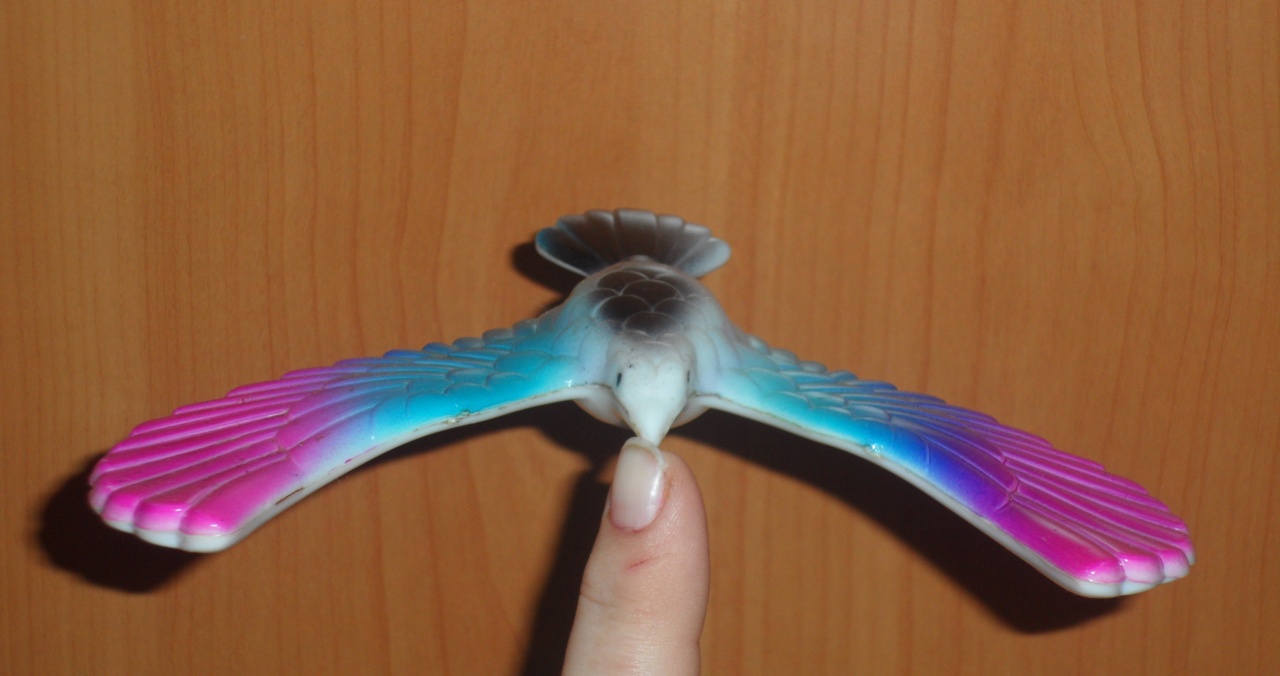 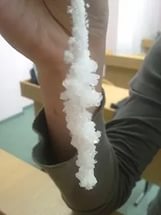 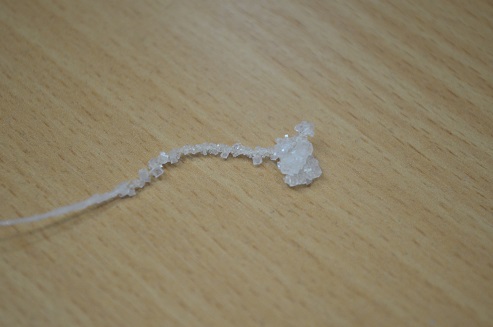 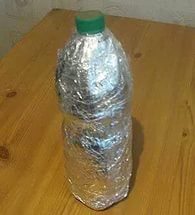 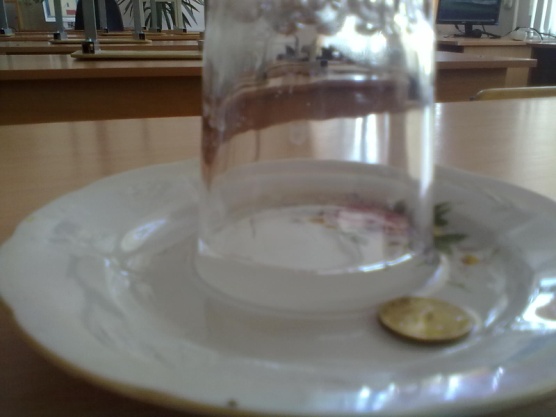 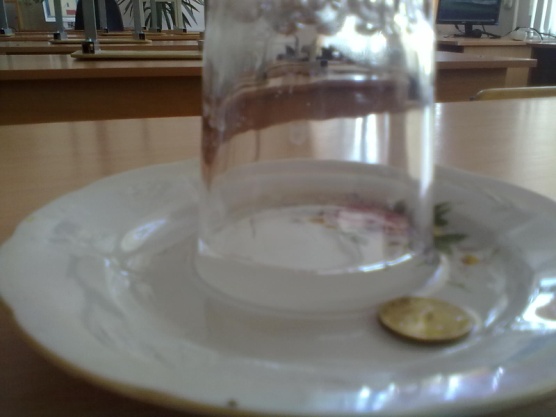 Основными результатами внеурочной деятельности являются: * формирование умение работать над проектом; * формирование реалистической позитивной осознанной самооценки;  *формирование у учащихся реального представления о том, как его оценивают воспринимают одноклассники, родители, учителя; * развитие толерантности в межличностном общении и взаимодействии;*использование полученных знаний, умений и навыков в повседневной жизни, экологии, быту, охране окружающей среды , технике безопасности; * формирование умения сделать верный выбор и изготовить модель;* формирование умения защищать работы и проекты исследовательского характера.
Спасибо за внимание!